RULETA ED. FÍSICA Y SALUD
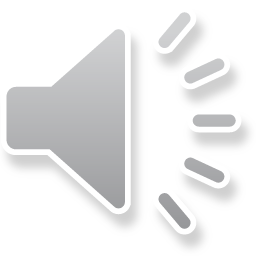 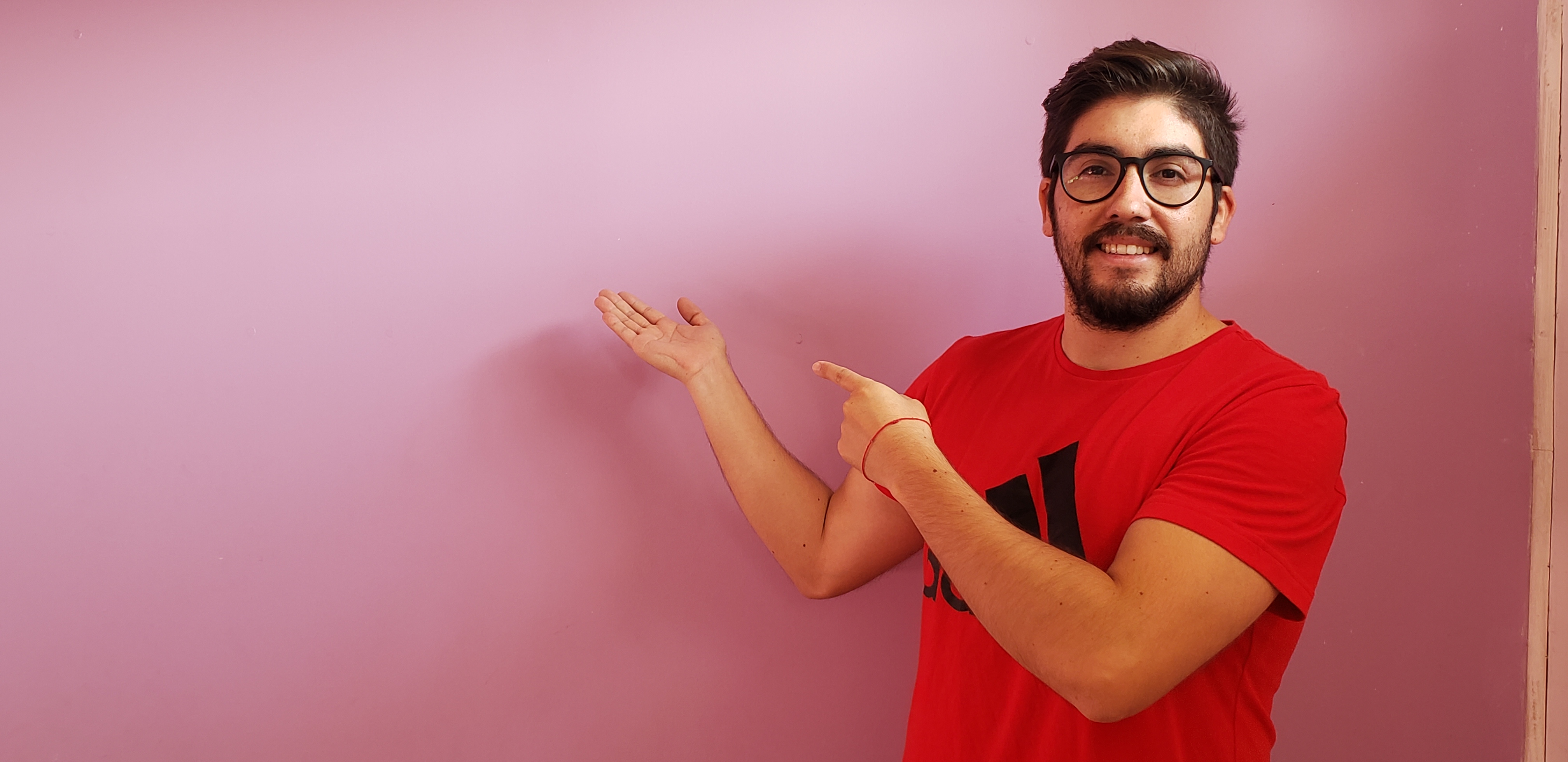 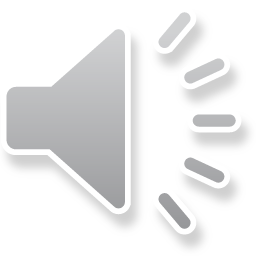 PROFESOR CARLOS PÉREZ